吸入手順・評価票
ディスカスタイプ(アドエア・フルタイド・セレベント)
デバイス各部位の名称と注意点
※ 吸入操作練習用具（笛付）で　ホイッスル音の確認をします。

※ 操作はカウンターを上にし、
　すべて水平に行います。

※背筋伸ばして胸をはりまっす　ぐ前を向きます。
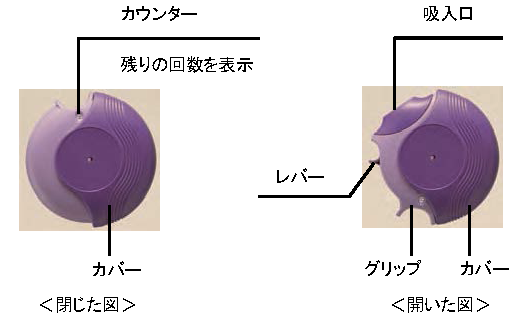 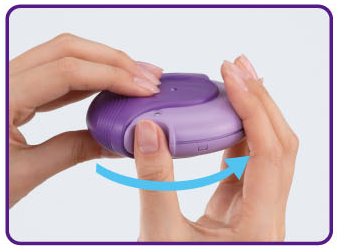 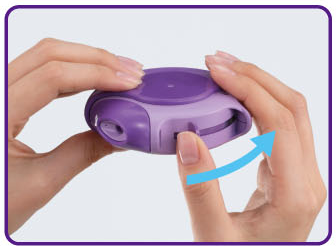 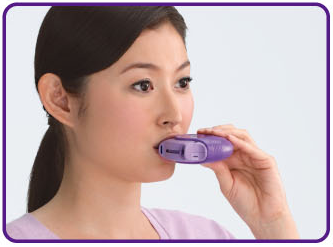 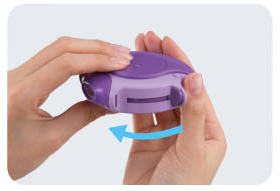 2014年　埼玉吸入療法サポートネットワーク  v140303